サービス担当者会議等におけるサービス管理責任者・児童発達支援管理責任者の役割
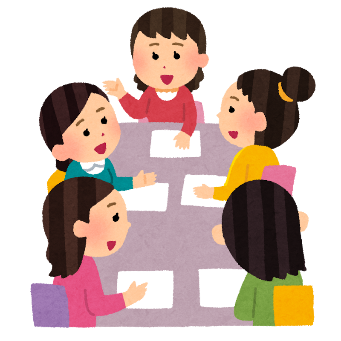 柏学園相談支援事業所　　相談支援専門員
日本相談支援専門員協会　副代表
金丸博一
本講義の内容
１．サービス担当者会議等とは？
２．サービス担当者会議の実際
３．サービス担当者会議で留意したいこと
４．まとめ
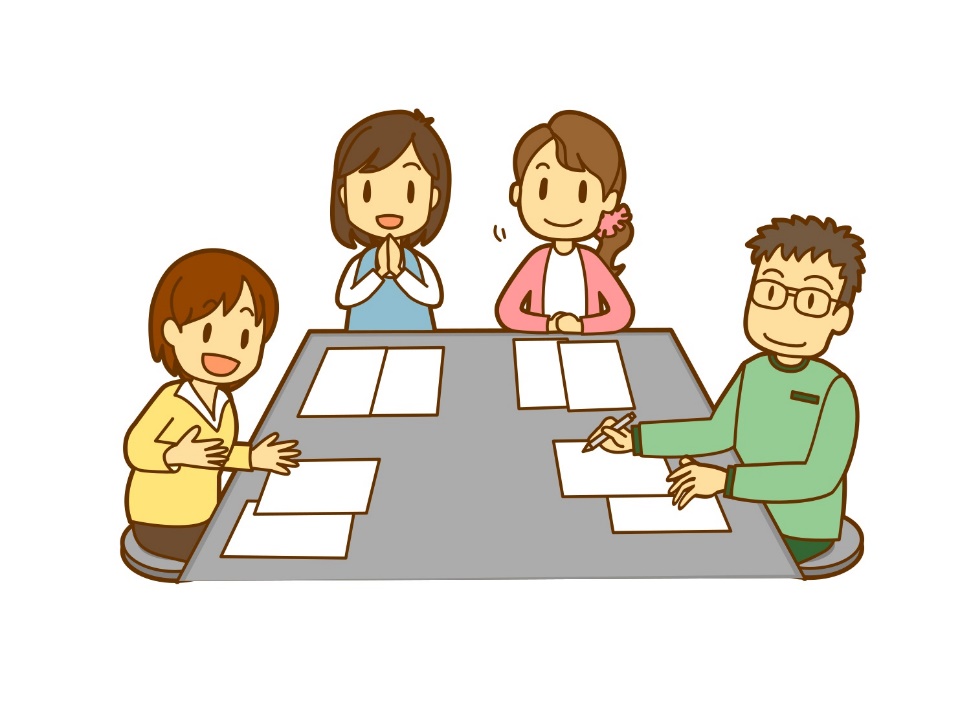 1．サービス担当者会議等とは？
サービス担当者会議等とは？
厚生労働省　社会・援護局　障害保健福祉部　「相談支援の手引き」より抜粋
サービス担当者会議
厚生労働省　社会・援護局　障害保健福祉部　「相談支援の手引き」より抜粋
サービス管理責任者・児童発達支援管理責任者の業務
個別支援計画の作成
利用者に対するアセスメント
利用者との面接
個別支援計画作成に係る会議の運営
利用者・家族に対する個別支援計画の説明と交付
個別支援計画の実施状況の把握（モニタリング）
定期的なモニタリング結果の記録
個別支援計画の変更及び修正
支援内容に関連する関係機関との連絡調整
サービス提供職員に対する技術的な指導と助言
自立した日常生活が可能と認められる利用者への必要な援助
実際のサービス提供は？
サービス担当者会議等が適切に実施できていないために
「提供できる支援内容はあらかじめ決まっており、利用者の状態や強みに合わせて支援内容を一人一人に開発することは少なく、利用する人には事業所が準備した支援内容を提供しがちである。」
「他の機関との連携に乏しく、適切かつ具体的な支援目標を見いだせないまま、『健康に留意』『安定した暮らし』『他の利用者と仲良く』『作業に集中』『ルールを守る』『迷惑なことをしない』といった内容の支援目標を繰り返していることがある。」
「新たな視点で支援内容を見直していくことが少なく、支援内容が何年も同じのままである。」
「事業所を利用している場面の情報だけで個別支援計画を作成しがち。事業所以外の暮らしについての情報を持ち合わせないままの支援を継続している。」
サービス担当者会議等を実施することで
本講義では、サービス担当者会議に焦点を当てて話を進めていきます。
２．サービス担当者会議の実際

一人のケースを各ライフステージに沿って説明します。～現在の制度に合わせて、Ａさん（男性）の生涯を振り返っています。～
　　　　
　　　　キィーワードは・・・
　　　　　　　　　①個別支援計画の作成・修正
　　　　　　　　　②関係機関との連携
　　　　　　　　　③相談支援専門員との連携
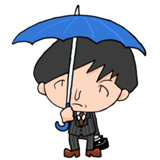 幼少期～児童発達支援センターと保育所を並行通園した時期
事例の状況
会議の参加者
・年中児（５：３）、その年度から併行通園を開始し間もなく一年になる。（２月）　ダウン症。中度の知的障害。
・子どもはどちらの園生活も楽しんでいる。
・保育所では、個別の指示は理解できないことは多いが、周りを見て生活の流れには遅れがちながら沿うことができている。
・保育所を巡回指導している職員から、視覚的にスケジュールを見せながら、自発的に行動できる機会を増やした方が良いと提案があった。保育所としては、もうすぐ年長になっていく子ども達のことを考えると、日々視覚的な支援を行うことに抵抗がある。
児童発達支援管理責任者と担任
保育所の主任保育士と担任
巡回指導を実施している機関の担当者
就学指導委員会の職員
相談支援専門員
　　　　　　　　　　　　　　　　　　　　計７名
会議の成果
会議の目的
通常は年長になってから行う予定の就学に向けた個別支援会議の準備会議として、顔合わせをすることができた。
相談支援専門員は、Ａさんの状況を理解することができ、利用計画作成に反映していった。
Ａくんが、保育所では周りの子どもたちの動きをよく観て、さかんに模倣をし、自発的に行動している場面が増えていることを確認できた。
巡回指導の職員の考えも、保育所の職員の考えも対立するものではなく、必要に応じ双方の考えを実践に活かしていけば良いことを確認できた。
児発管が相談支援専門員に、下記の内容もテーマに入れてほしいことを依頼した。
４月より年長になるため、そろそろ就学に向け、関係者が集まって話し合った方が良い時期。
児童発達支援センターの児童発達管理責任者としては、保育所のスタッフが巡回指導の職員の助言に抵抗を感じているため、支援の方向性を話し合っておく必要性があると判断。
10
サービス担当者会議において、児童発達支援管理責任者が
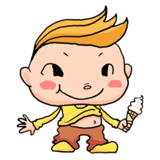 （１）幼児期に大切にしたい視点
どの時期であっても注意しなければならないが、幼少期であるほどに、個人情報には細心の留意が必要。但し、個人情報であることを理由として、会議への参加に消極的になってはいけない。何が個人情報であり、どこまで子どもの発達のために必要な情報共有であるかは、ケースごとに検討していくことが大切。
利用しているそれぞれの機関、専門家ごとに、子どもの成長のために良かれと考え、支援の方針がいくつか分かれてしまうことがあり、結果的に子どもと保護者が戸惑うことにつながる場合はある。会議当日は、会議のグランドルールとして、支援者が互いの考え（方針）を認め合い、子どもとその家族のために実際にできることを整理していく機会であると理解して参加することが必要。
就学を前にした保護者は、大きな不安を感じていることは多い。より最新の情報を、わかりやすくていねいに提示する機会を、保護者が必要なだけ設定したい。
幼児期における関係機関との連携のポイント
学齢期～放課後等デイサービス事業所で困ったことが起きた時期
事例の状況
会議の参加者
・中学一年生。特別支援学級在籍。放課後等デイを週４日利用
・健康面は良好。ほぼ欠席なく学校、事業所に通う。
・放課後等デイで、異性に抱きつく、特定の子を別室に誘いスキンシップを求める、特定の女性職員の胸に触ろうとしたことが一度あった、といった行動が見られた。
・放課後等デイでは、思春期に入り性的な興味が出てきていると解釈した。やってはいけないことについて、レッドカードを示し、注意を促す声かけについて統一して関わることにしたが、こうした関わりで良いのか不安になった。
放課後等デイサービスの児発管
特別支援学級の担任
思春期の性教育等に詳しい専門家
両親
相談支援専門員
　　　　　　　　　　　　　　　　　　　　計６名
会議の成果
会議の目的
事業所の職員は思春期に見られる性的な興味であると思い込んでいたが、異性の体のつくりへの関心と、体の変化への不安から生じている面もあり、適切な絵本や図鑑を一緒に見る活動が必要であることがわかった。
放デイ、学校、家庭でできることについて、それぞれ役割の分担を検討し、、特にＡくんの興味に合わせた具体的な関わりについて話し合うことができた。（相談支援専門員は、他にも同様な事例があったため、良い学びの機会となった。）
児発管は相談支援専門員に、下記の内容を会議の目的とするように依頼した。
放デイの職員が気になるAくんの行動について、どう関わっていくことがよりベターなのか、情報を集め共有していきたい。
同様な事例は、他の子どもでも見られることがあるため、所内でどのような研修を重ねた方が良いかを知りたい。
13
サービス担当者会議において、児童発達管理責任者が
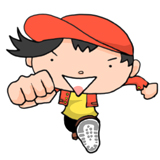 （２）学齢期に大切にしたい視点
「うちではそんな行動は見られませんよ。」と検討したい状態を問題視しない参加者がいることがあるが、そもそも特に児童期では、相手によって、場面・場所によって緊張度合いが変わり、態度や行動も一日のうちで大きく変わることがあることを前提として、検討していくことが大切。
特に思春期は、「思春期だから・・・」という発想で、ケースの評価をまとめてしまう傾向が未だに少なくない。細かくかつ多くの、子どもの興味・関心に関する情報を出し合うことに、会議の意味がある。
１８歳以降の生活に関しては、多くの保護者が、子どもが高学年になった頃より不安を強く抱き始める。その不安を少しでも和らげていくために、各機関がそれぞれに面談を重ねているが、我が子のことのために関係者がいろいろと検討する場面を保護者が体感することが、かなり有効であると留意しておきたい。
学齢期における相談支援専門員との連携のポイント
学齢期における関係機関との連携のポイント
青年期～就労継続支援Ｂ型事業所を利用し始めて数年経った時期
事例の状況
会議の参加者
・２３歳。毎日元気に通所しているが、事業所が提供する作業にはなかなか集中できない。作業は簡単な部品の組み立てが中心。
・時折、あくびを連発しているので、睡眠がとれていないのではないかと感じている職員はいた。
・一日のうちで、何度か壁に向かって独り言を言っていることがある。
・朝や帰りの集いの時の挨拶の当番や、休憩時間に皆で唱うときには、いつも張り切って大きな声が出ている。お笑い芸人のギャグをよく披露している。
事業所のサービス管理責任者
事業所の職員４名
相談支援専門員
　　　　　　　　　　　　　　　　　　　　計６名
会議の成果
相談支援専門員が、事前にサビ管から依頼され、ダウン症という障害の特性について学ぶための資料を準備してもらい、その情報を共有できた。
週の後半や登所して間もない時間帯や昼食後の作業はじめの時間帯に、集中できにくいことが確認できた。
一人で作業することより、言葉を交わしながら協働していく内容の作業や、Ａさんがはりきって取り組めることを、作業以外も含めて確認できた。
会議の目的
サービス担当者会議と個別支援計画の見直し、修正のための所内会議を合同で実施。
作業の手を休めていることは多く、作業に集中できないことを強い口調で注意する職員がいる一方で、放っておいたらいいと考えている職員もおり、サービス管理責任者としては、支援の方向性を一度全員で検討する必要性を感じていた。
17
サービス担当者会議において、サービス管理責任者が
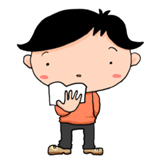 （３）青年期に大切にしたい視点
長年過ごした学校生活の流れとは異なることも含め、利用し始めて２，３年のうちは、在学中に実習として体験利用したときと同様な姿を見せることは多いが、働く場所としての生活の流れに慣れてきた頃より、それまでに見られなかった姿が見られ始めることがある。学校を卒業して数年経った時期は、その人に人生においては、大切な「隠れた移行期」と考えて、支援の方向性を見直してほしい。
この頃の趣味の広がりや、新たな嗜好の発見は、中年期、高齢期の生活の幅に直結していく。全ての日中活動の支援事業所は、その人の趣味や嗜好にも注目しながら、サービスを提供していくことは重要。
ほとんどの事業所は、精一杯自事業所が提供できるサービスを考え、工夫をしているが、この時期に就労移行や自立訓練等以外の多く事業は、「通過施設」としての意識を持っていないことが多い。例えば、同種別の事業であっても、ある仕事を元気なうちに経験させてみたいなど、３年後には事業所を退所させて、新たな生活や社会体験を経験してもらいたいといった発想をもって支援してほしい。
青年期における相談支援専門員との連携のポイント
青年期における関係機関との連携のポイント
壮年期～体力や身体機能の衰えが見られ始めた時期
事例の状況
会議の参加者
・４７歳。３０代の頃には、いろんな作業に取り組めるようになり、自主的に挑戦する姿が見られていたのだが、ここ数年、徐々に黙りこくって、椅子に座ったまま遠くを見つめているような姿が増えてきた。
・納品等外に出かけることには以前は積極的だったが、そっぽを向いて出かけることを嫌がる様子が見られ出した。
・事業所の職員としては、体調が良くないのだろうかと感じることもあるが、時折以前通り張り切って活発に行動する姿も見られるので、考えすぎなのかもと感じている様子。
・両親は、父親は二年前になくなり、兄弟は他県在住。
事業所のサービス管理責任者
身体障害関係の相談員
相談支援専門員
他の同種別事業所のサービス管理責任者
　　　　　　　　　　　　　　　　　　　　計４名
会議の成果
まだ四十代なので、事業所職員としては頭になかったが、他の事業所のサビ管より、老化が進んでいる可能性があることを指摘され、今後医療関係者の意見も聞いていくことになった。睡眠時無呼吸症の可能性についても話題になった。
介護予防としての視点を支援の中に取り入れていくこと、そのためにＡさんにとって必要な支援であるならば、生活介護や移動支援を視野に入れていくことについて共有できた。
会議の目的
相談支援専門員がサービス担当者会議を実施する前に、サビ管から以下の内容も話し合ってほしいことを依頼した。
Ａさんの様子から、元気ではない姿が見られることを外部の関係者も交えて評価していく。
日中支援は、このまま就労継続支援Ｂ型の支援だけの提供で良いのかといった検討。
21
サービス担当者会議において、サービス管理責任者が
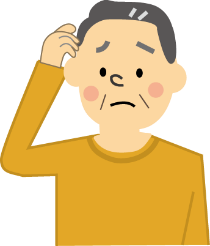 （４）壮年期に大切にしたい視点
児童期から成人期、その後が高齢期といった大雑把な捉え方ではなく、成人期を青年期、中年期、壮年期、高齢前期、高齢後期と分けて考えていく視点は大切。それぞれのライフステージでどう生きていくのかは、人によって当然違ってくるが、「働き盛り」「第二の人生」「仕事を取り除いた自分の社会的価値」といったことは、障害のあるなしにかかわらず、人生の大きなテーマである。そうした意味では、あえて「壮年期」に注目していくことを提案したい。
Ａさんのケースは年代から考えるとまだ中年期ではあるが、同様に障害の状態を考えると、結果としてライフステージの移行が早まることがあることに留意していく。
以前できていたことが少しずつ難しくなるということは、誰もが経験していくことであるが、そのことを本人が受け入れることはたやすいことではない。ご本人の尊厳には配慮しながら、負担のないようにしながら、運動的なことを日常的に取り入れること、よりやりがいや達成感をもてる内容の支援を重視していくことが必要。
壮年期における相談支援専門員との連携のポイント
壮年期における関係機関との連携のポイント
３．サービス担当者会議で留意したいこと
サービス担当者会議で留意したいこと
情報の整理（５W１Ｈ）
　　　「誰が」を一つ一つ確認。話の時系列を整理。
　　　話の流れ、人間関係を整理。
その人の生活全体を知っているからこそ見えてくることがある。
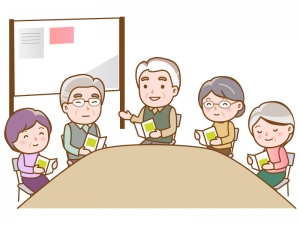 生活全体を理解していくと、集められた情報の中で、話しのつじつまが合わないところ、ある情報がある人の主観的な意見であること、その人の事業所外での意外な姿等に気づき、何を優先すればいいのか見えてくることがあります。
会議は参加者が気付きあう場であり、見方、視点を変える場です。
サービス担当者会議で留意したいこと
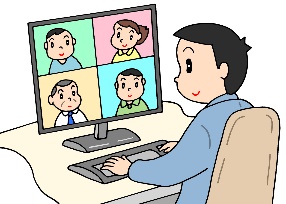 それぞれが持っている情報を出し合い、時には支援の方向性が分かれていることを確認する。
支援の方向性が異なっていること、または定まっていないことが確認できたら、どのやり方がいいのかを話し合うのではなく、どの場面で有効な手立てとなっていたのかを、具体的に出し合っていく。
自分の事業所の考えと明らかに違った意見が出てきた場合、どういった場面で実践に取り組めそうかをまず考えてみる。
事業所やご家族の悩みなのか、ご本人が困っていることなのかは分けていくように努める。
ご本人の立場、気持ちに少しでも近づこうとしながら話を進める。
ご本人のいろんな場面の笑顔に出会うことを大切にしていく。
そのためにも、ご本人が好きなこと、関心のあることを行っている場面を直接観させていただけるよう努める。
サービス担当者会議で留意したいこと
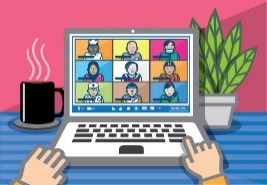 相談したいこと、訴えたいことの中で、その人が悩んでいること、不安なことがどこにあるのかを探っていきながら、相談者の気持ちを整理していく。
関係者間の役割分担を提案し、それぞれが取り組むことについて確認していく。
うまくいっていること、努力していることを抽出して評価する。
できている支援をこれからも引き続き提供していくことに注目する。
解決策が見つかったとしても、本当にできることなのかをお互いの立場に立ってみながら、実施可能なのかどうかを親身に想像していく。解決策が見つかったとしても、できないことがあるということを認め合っていく。
４．まとめ
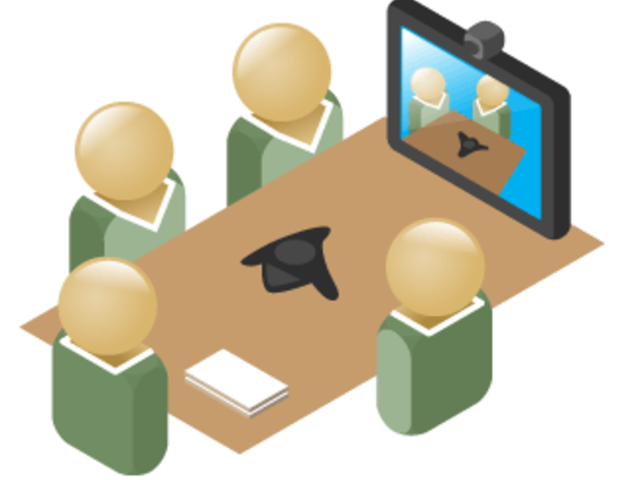 相談支援専門員の役割？サビ児管の役割？
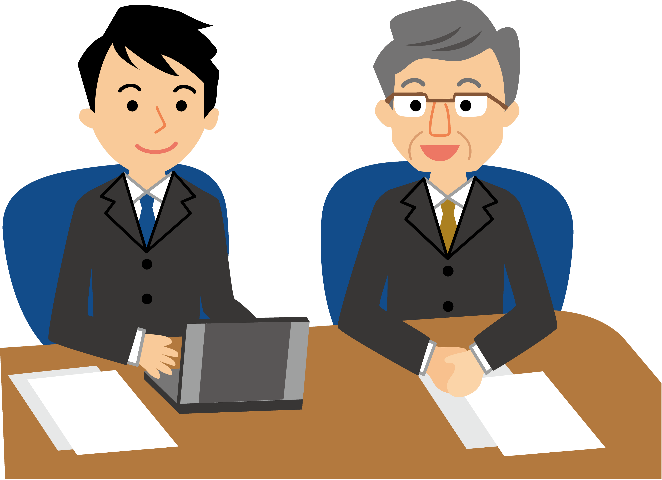 サービス担当者会議に参加することにより
様々な情報が集まることで、正直なところ事業所としての力量や支援の限界がたくさん見えてくることあります。しかしながら事業所が、サービス担当者会議への参加を重視し、所内での個別支援会議と連動させていくことは、利用者の権利擁護に積極的であると言えます。
サービス担当者会議で解決できないニーズ等は、地域課題として捉え、相談支援専門員と共に、自立支援協議会に報告していきましょう。
サービス担当者会議に参加することで、事業所の支援の質は必ず高まり、職員の支援力が増していくことでしょう。
地域で活き活きと生活するために！
人生の質
生命の質
生活の質
美味しいと感じる食事
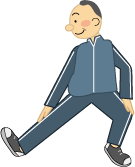 安心して眠れる環境
地域の方々の笑顔
ボランティア活動への参加など地域での役割
福祉サービスにより
実現する生活の質の向上
挨拶
家庭以外で
安心して過ごせる場所
相談支援専門員との連携
5年前、10年前と比べて事業所の成長は？
事例検討の質は高まったのか？
臨機応変に利用者の状態により、支援内容を変えていける力をスタッフは高めているか？
OJTの体制とその精度が磨かれてきたか？
利用者にとって、選択肢が広がっているのか?
意思決定支援についてよく理解しているスタッフが増えてきたか？　　　　　　　　　　等々
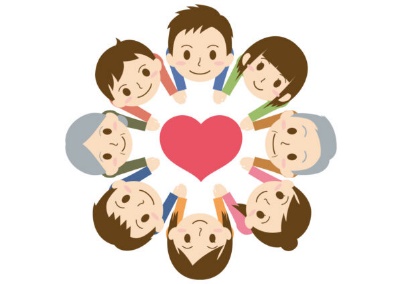 充実したサービス担当者会議等に参加、実施するほどに
事業の安定＋利用者の満足度の高さ